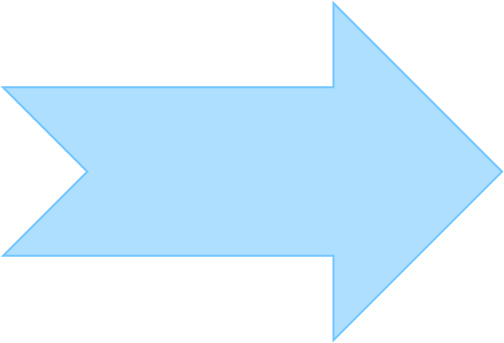 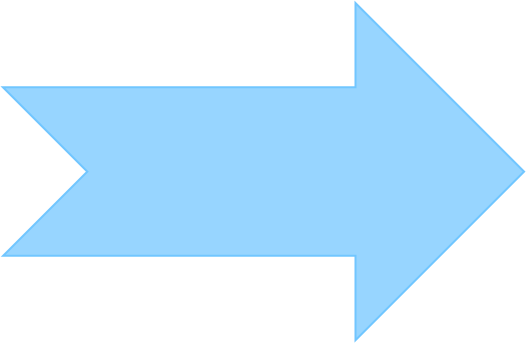 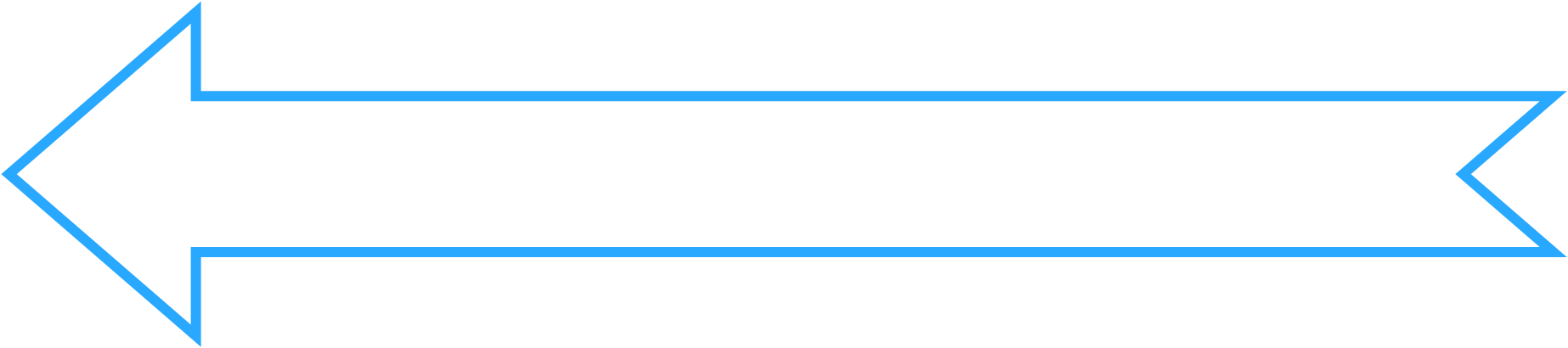 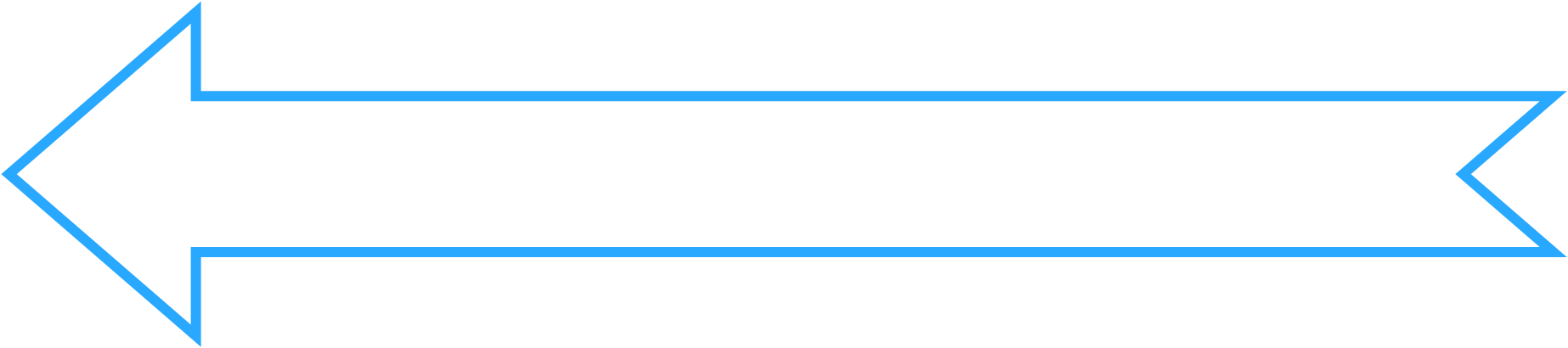 Bài
15
Nói và nghe
Kể chuyện
HOẠ MI, VẸT VÀ QUẠ
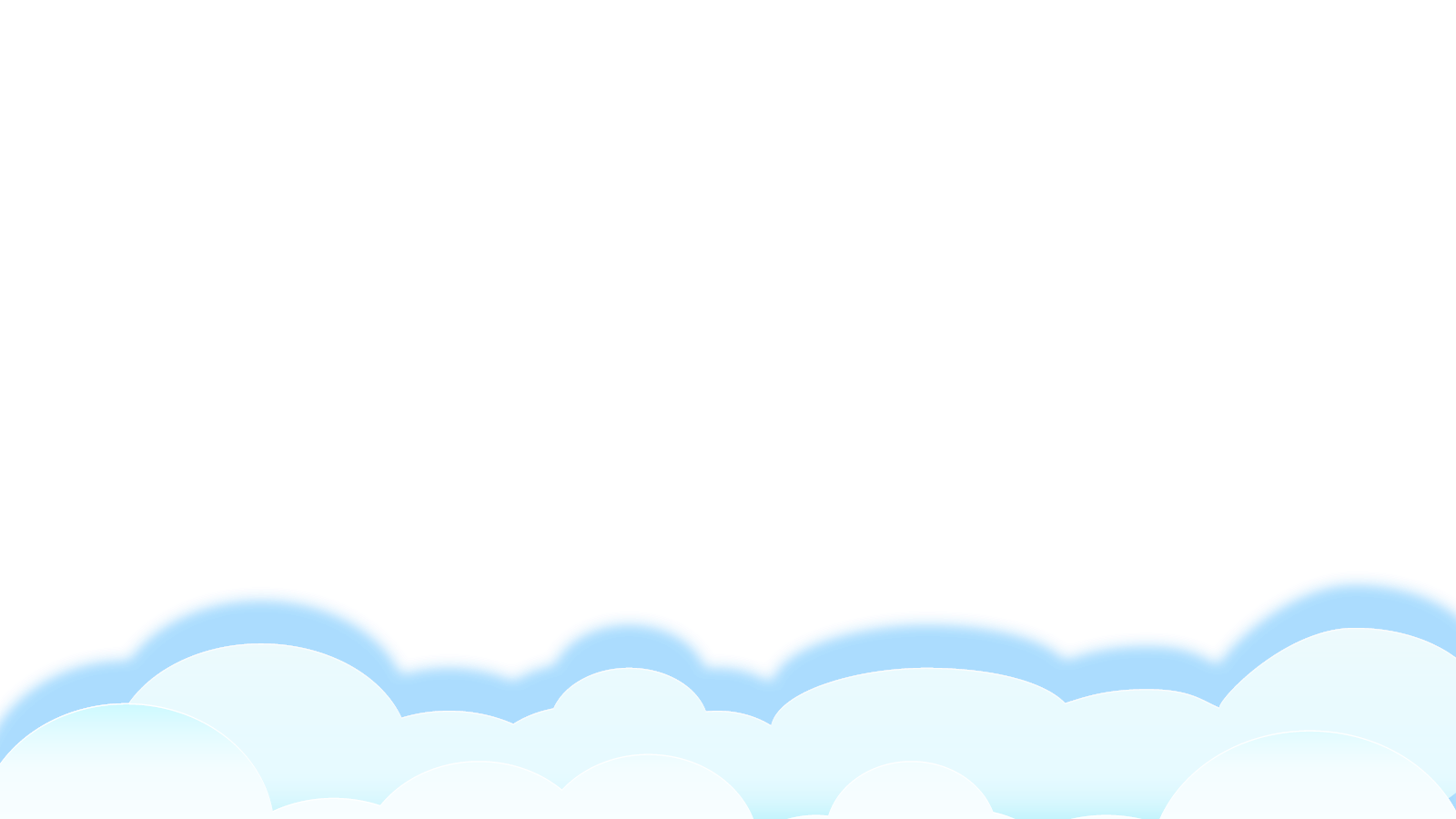 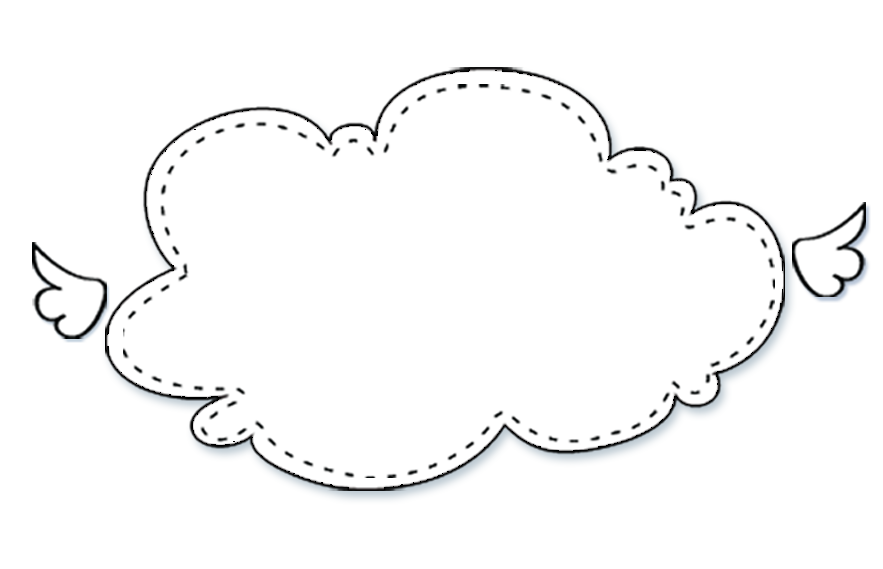 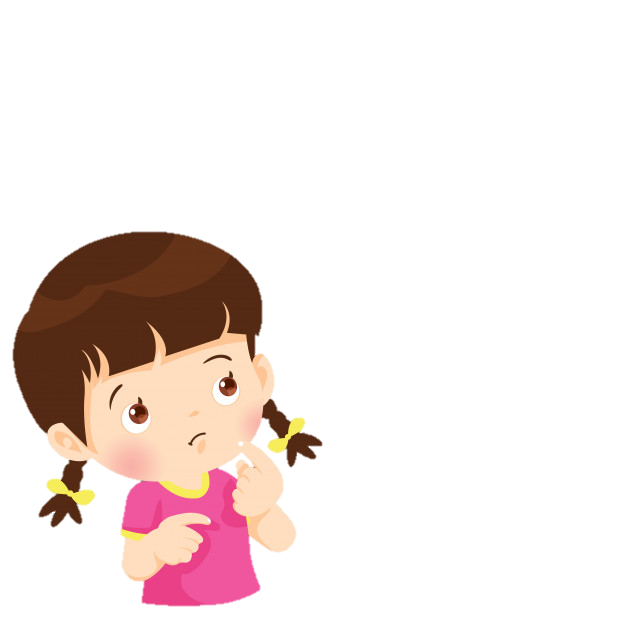 Câu chuyện Hoạ mi, vẹt và quạ
Khuyên các con điều gì?
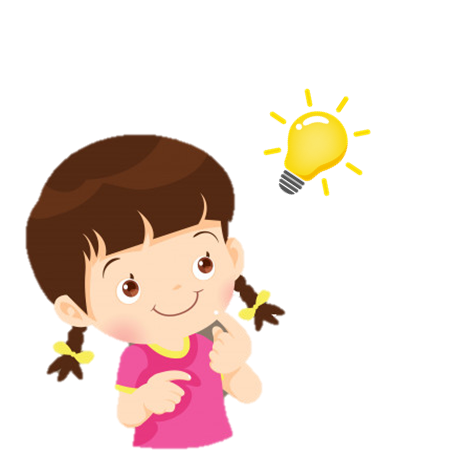 Câu chuyện khuyên chúng ta cần phải biết kiên nhẫn, chăm chỉ vì kiên nhẫn, chăm chỉ mới giúp chúng ta thành công.
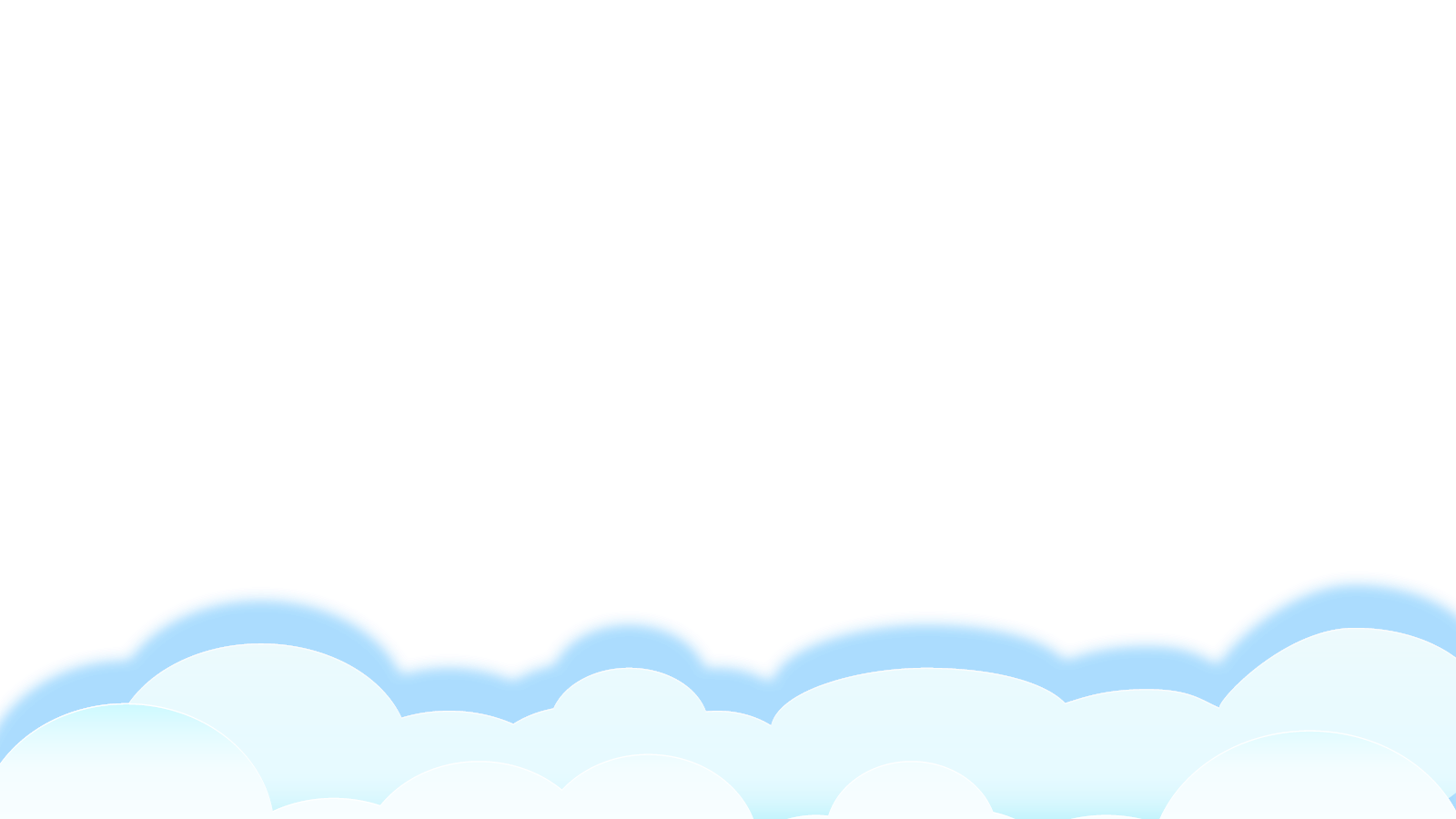 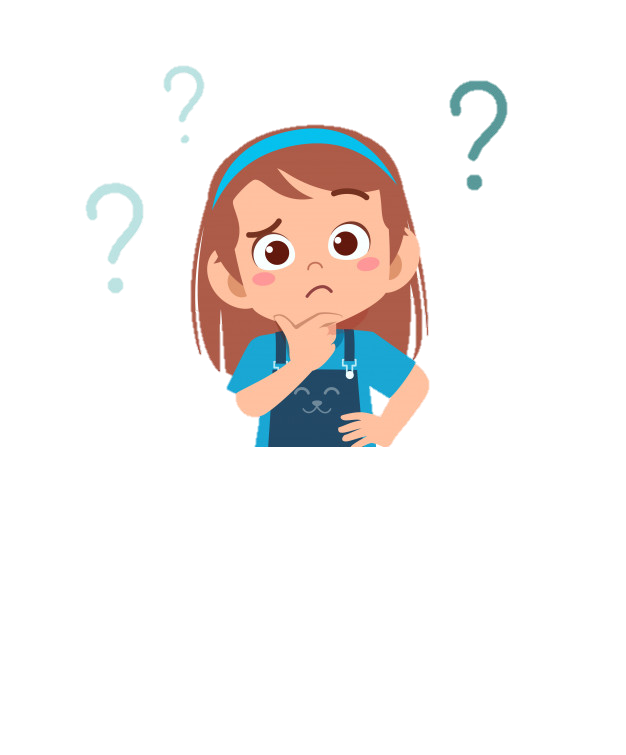 Liên hệ:

	Kiên nhẫn và chăm chỉ là đức tính rất tốt. Các con đã rèn luyện tính kiên nhẫn và chăm chỉ như thế nào?
	Con hãy chia sẻ cho cả lớp cùng nghe.
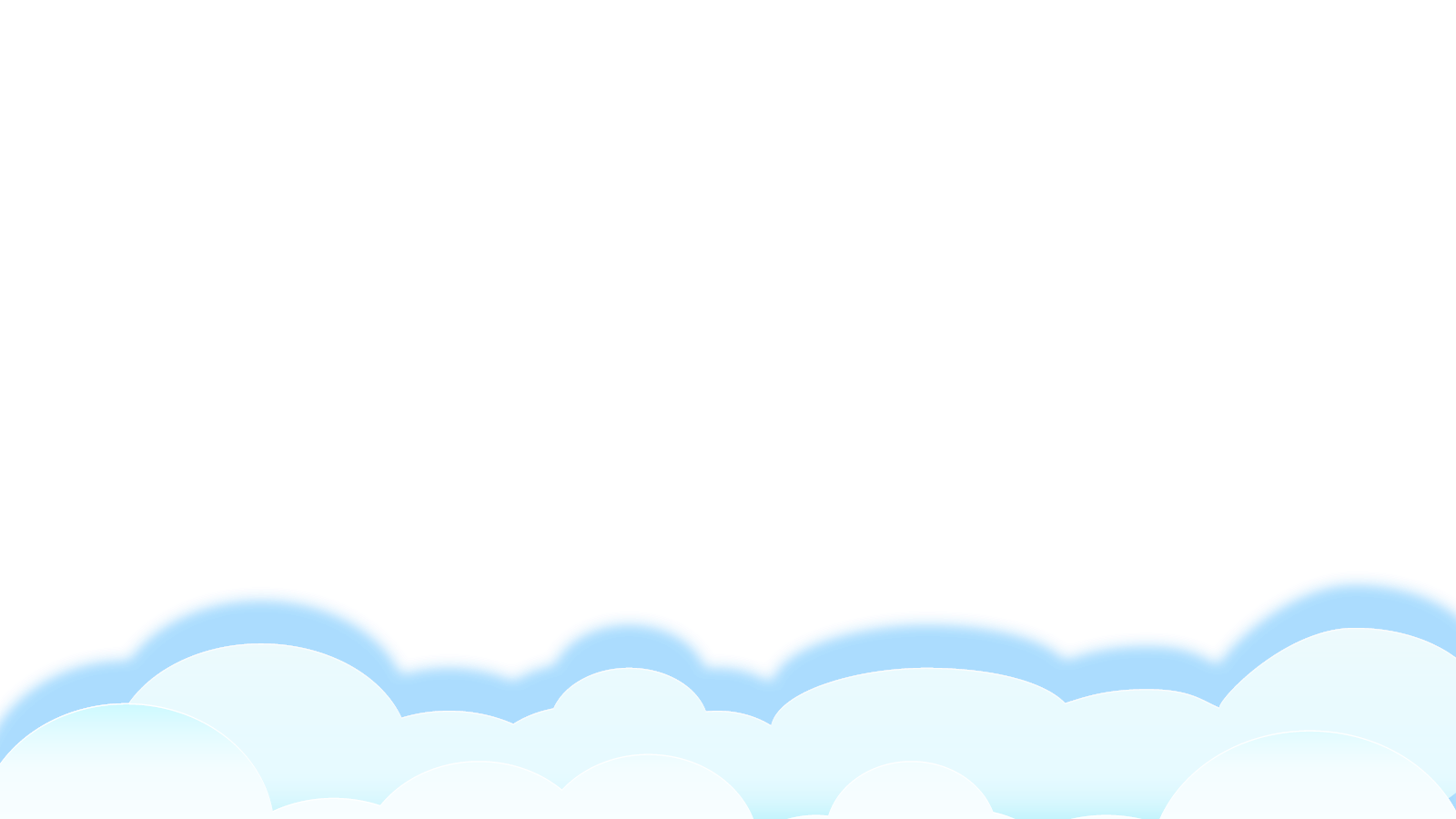 VẬN DỤNG
Kể cho người thân nghe về câu chuyện: 
		Hoạ mi, vẹt và quạ.
G: 
	Xem lại những bức tranh, nhớ lại nội dung câu chuyện và kể cho người thân nghe 1 – 2 đoạn câu chuyện. 
Chia sẻ với người thân về nội dung, ý nghĩa câu chuyện.
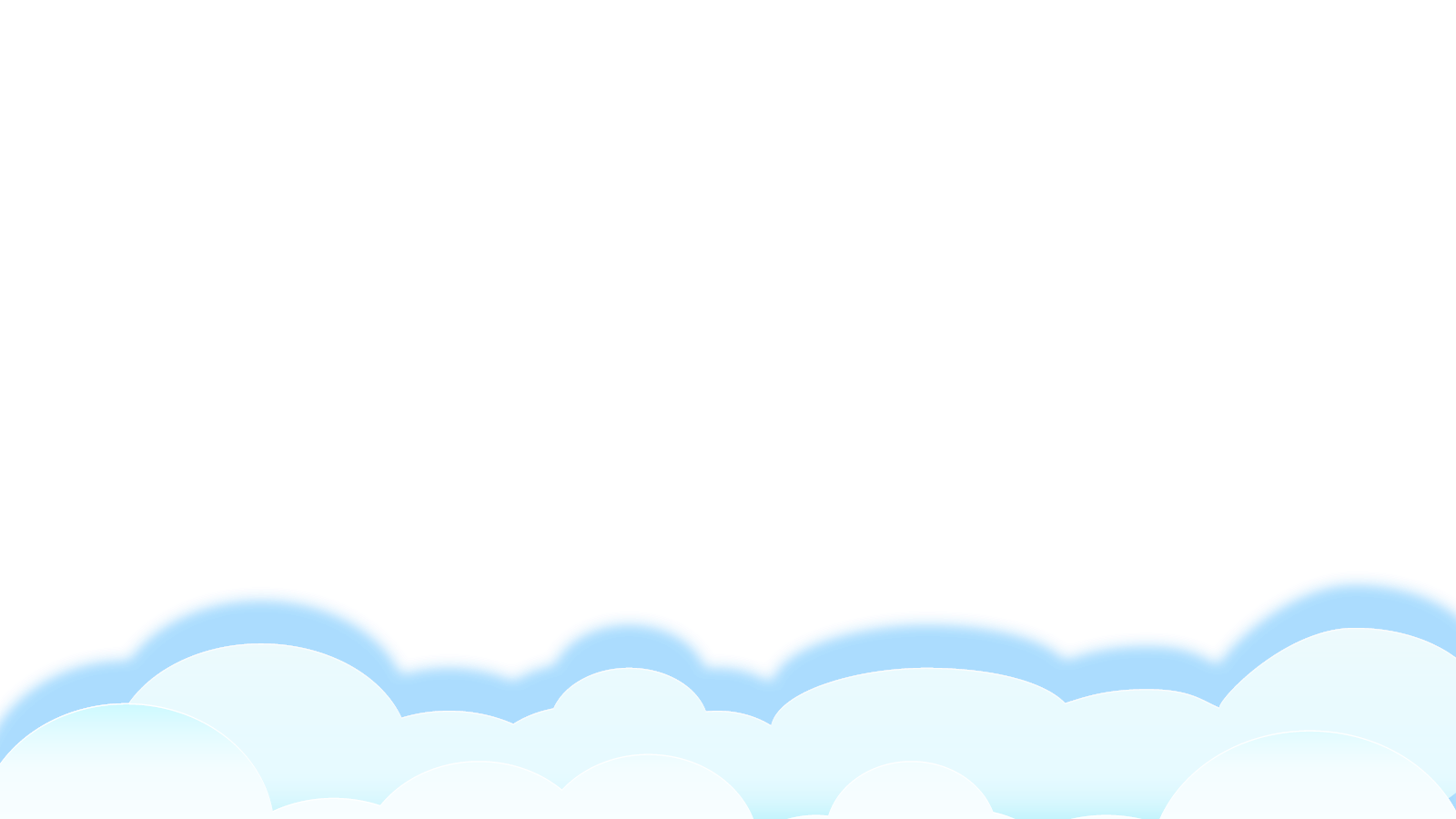 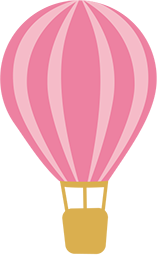 Củng cố - dặn dò
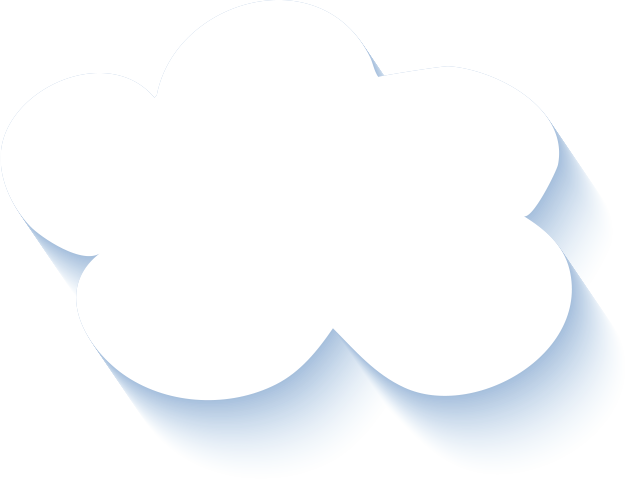 Kể cho người thân, bạn bè câu chuyện.
Xem trước bài sau : 
	 Kể chuyện Gọi bạn trang 81.
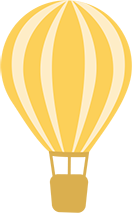 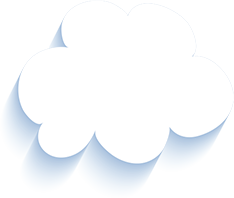 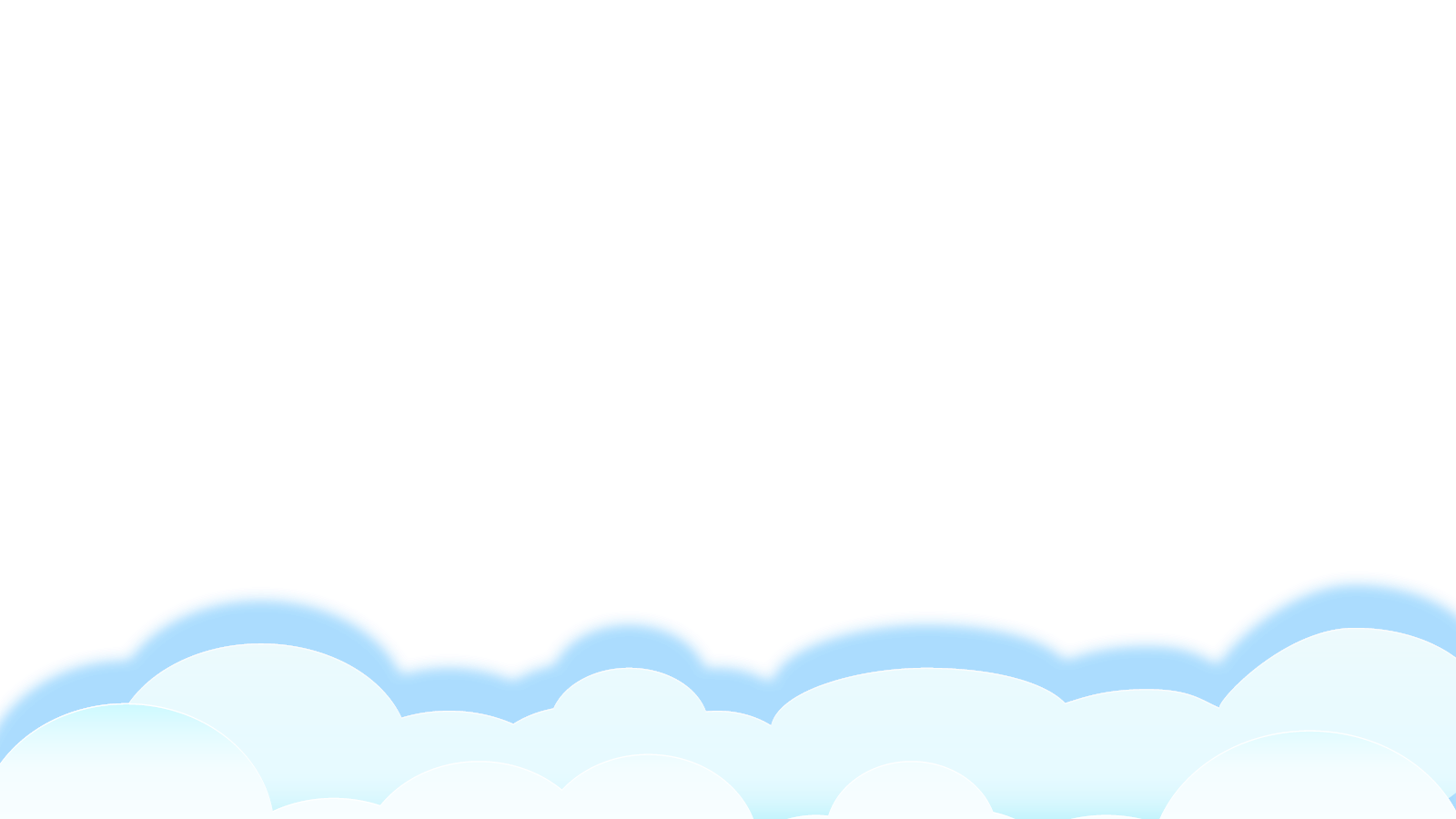 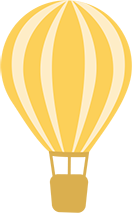 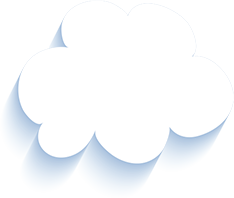 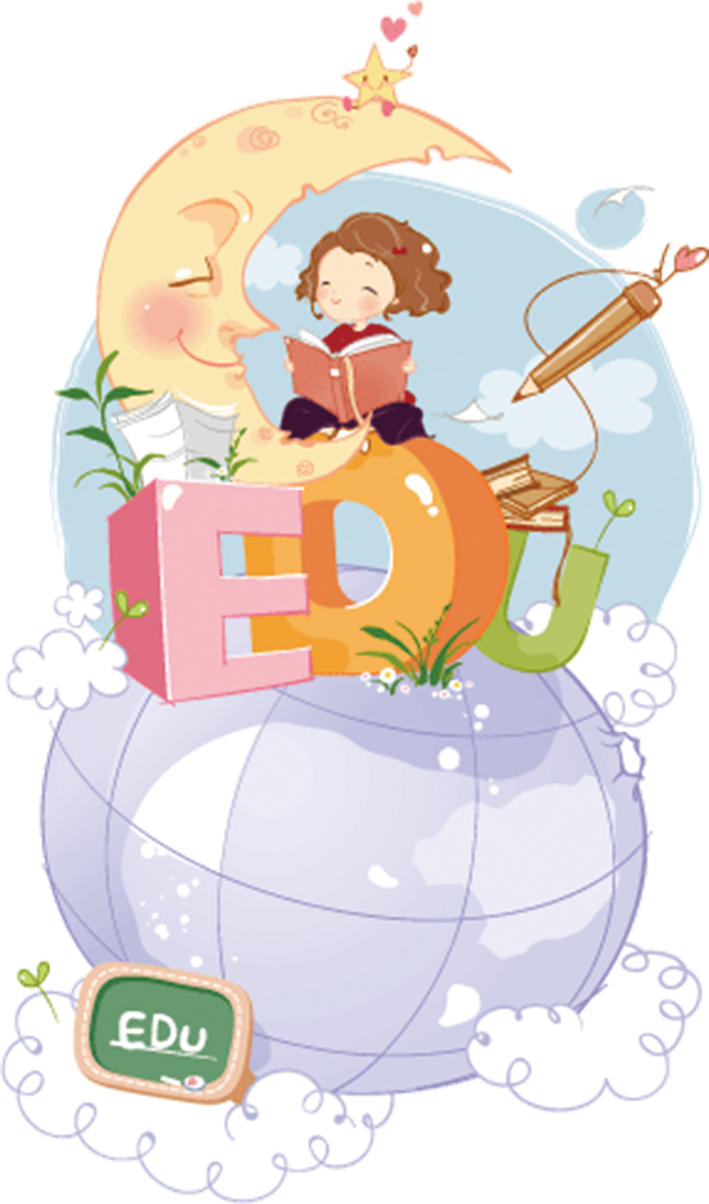 Tạm biệt và hẹn gặp lại 
các con vào những tiết học sau!
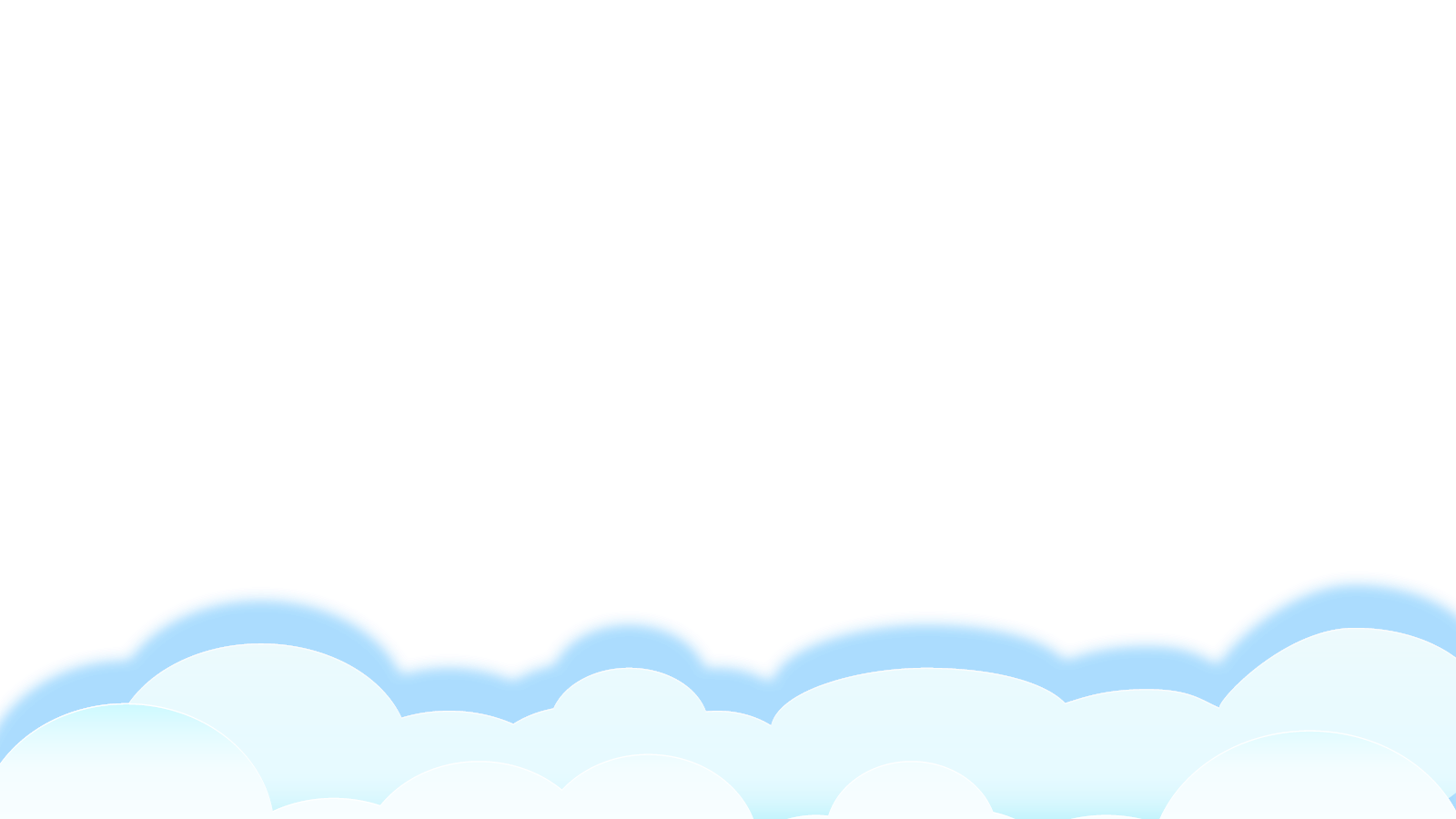